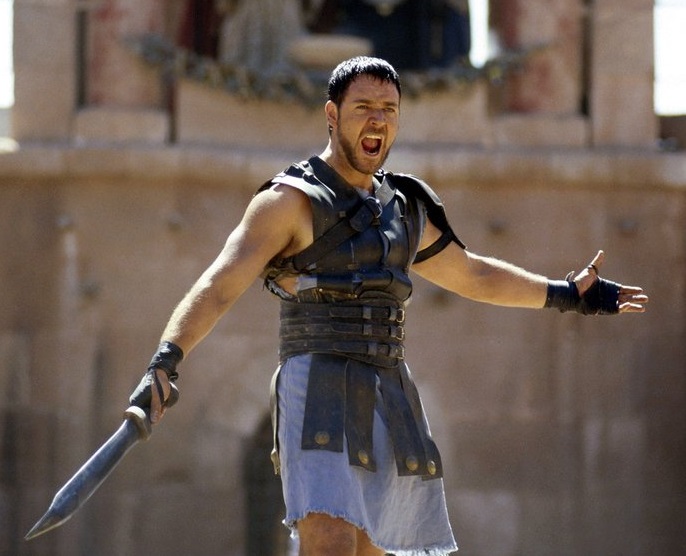 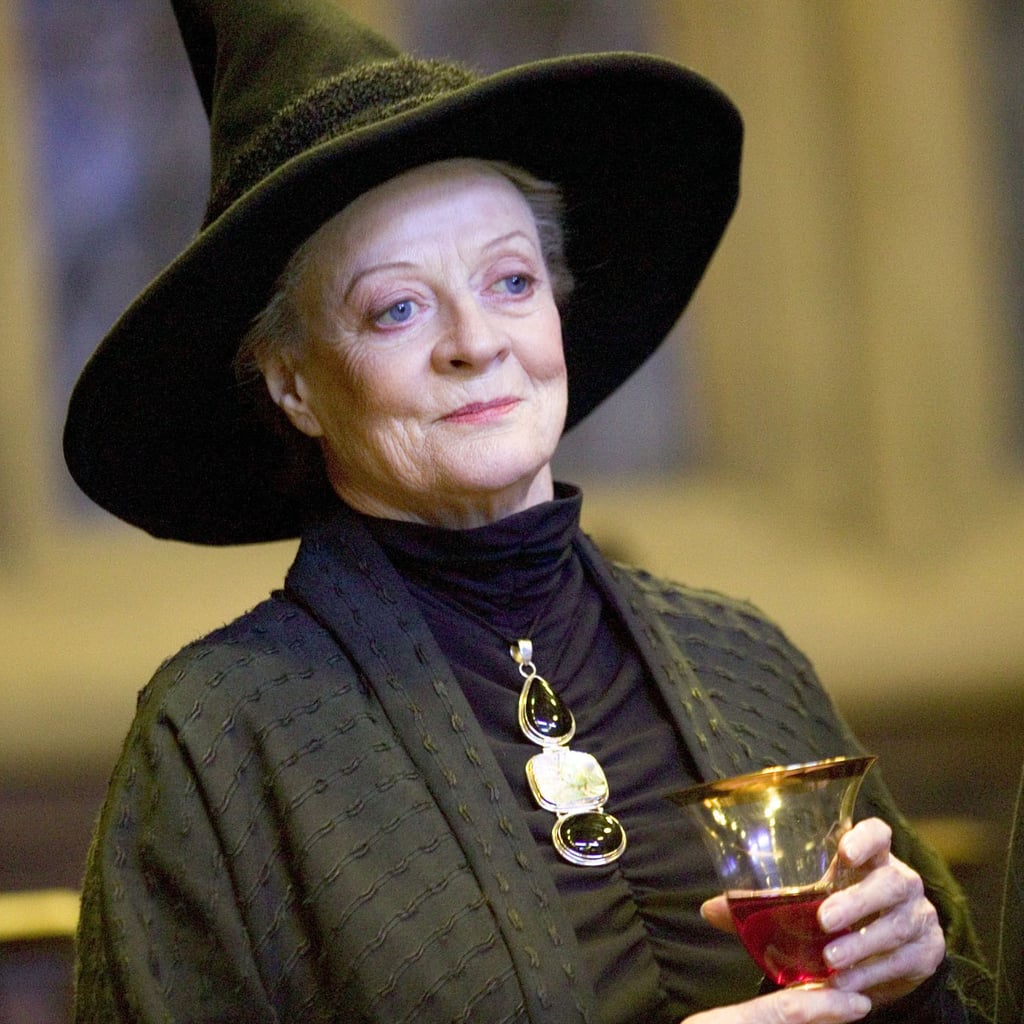 dusík, fosfor
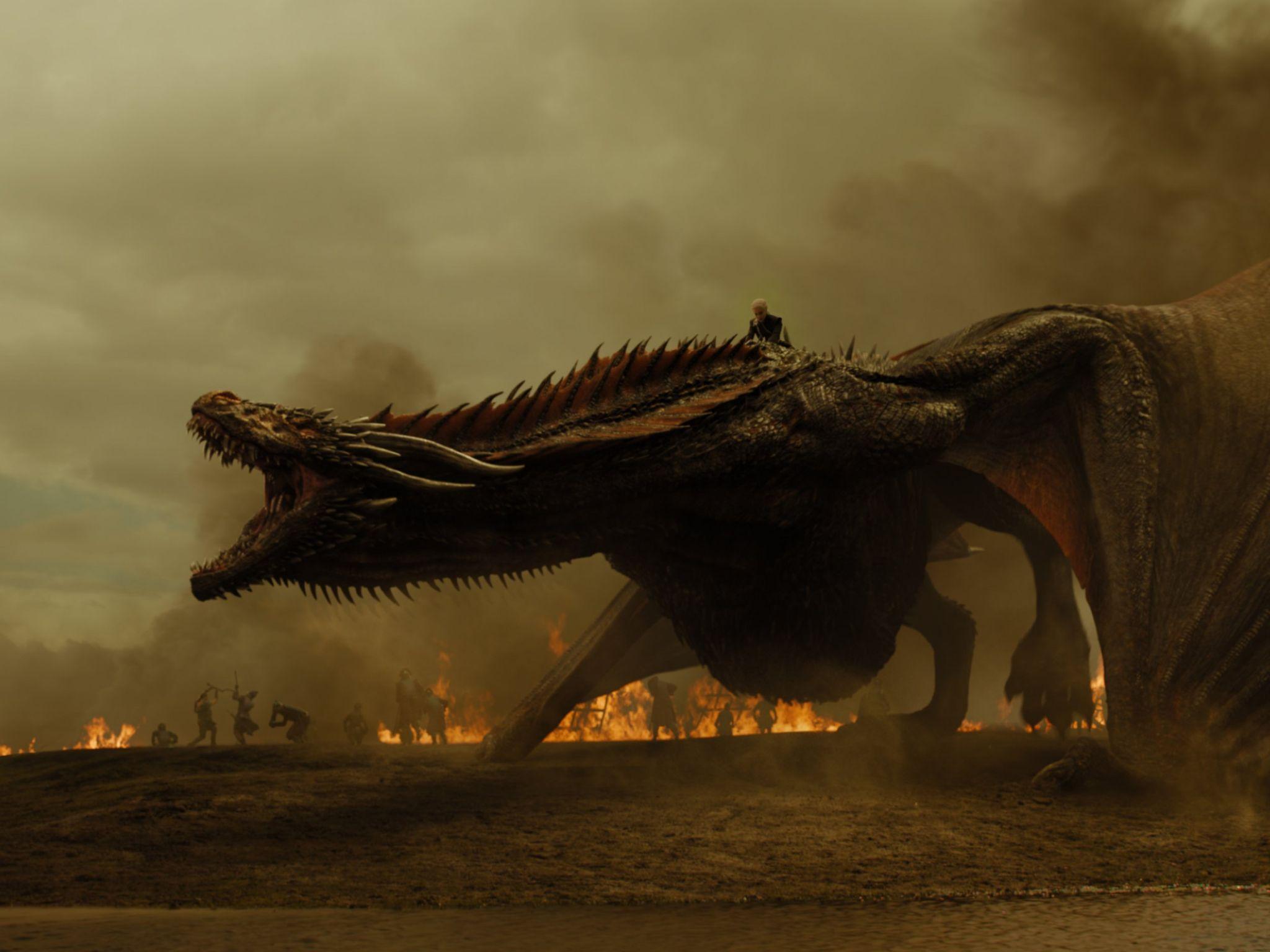 Dračí války
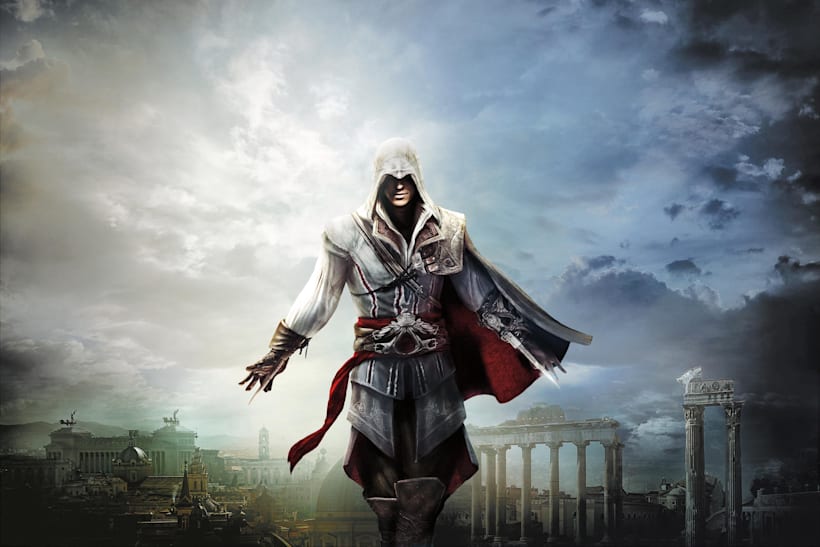 10 s
Jaká je značka dusíku?
N
10 s
Jaká je značka fosforu?
P
15 s
V kolikáté periodě leží fosfor?
Třetí
15 s
V jaké skupině leží dusík?
15. skupině nebo V. A skupině
15 s
Kolik valenčních elektronů má fosfor?
5
45 s
Jaká je elektronová konfigurace fosforu?
1s2 2s2 2p3 3s2 3p3
30 s
Jaké je složení atmosféry?
78 % dusík, 21 % kyslík, 1 % oxid uhličitý a vzácné plyny
15 s
Jaké je nejstabilnější oxidační číslo fosforu a dusíku?
5
15 s
Který minerál je přírodním zdrojem dusíku?
Chilský ledek (NaNO3)
15 s
Je fosfor biogenní prvek?
ano
15 s
Je dusík biogenní prvek?
ano
15 s
Jak se nazývá na vzduchu samozápalná alotropická modifikace fosforu?
bílý fosfor
45 s
Kde v lidském těle najdeme fosforečnan vápenatý?
kosti, zuby
45 s
Kde v lidském těle najdeme sloučeniny obsahující dusík?
proteiny, nukleové kyseliny (DNA, RNA)
30 s
Co je to apatit?
fosfátový minerál (fosforečnan vápenatý)
30 s
Kde se používá směs dusíku a argonu, a jaký tam má význam?
v potravinářském průmyslu jako inertní atmosféra
60 s
Na které sloučeniny se rozkládá azid sodný, a kde se této reakce využívá?
sodík a dusík, využití v airbagu
45 s
Nakresli strukturu azidu sodného...
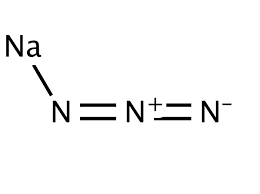 60 s
Jaká rovnice vystihuje Haber-Boschovu syntézu? (uveď i podmínky)
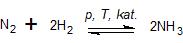 15 s
Jaká sloučenina dusíku se používá jako palivo do raket?
hydrazin
60 s
Napiš rovnici reakce hydrazinu s kyslíkem…
Kde se této reakce využívalo?
N2H4 + O2 → N2 + 2H2O
staré teplovodní vytápěcí systémy
(vychytávání kyslíku proti korozi)
45 s
Co za sloučeninu je rajský plyn, a jaký má na člověka účinek?
oxid dusný N2O
anestetikum, pocity euforie, spánek, zástava dechu
15 s
Jmenuj jednu využití červeného fosforu...
zápalky (sirky)
60 s
Který z oxidů dusíku nebo fosforu je silně hygroskopický, a jaké pro to může mít využití?
oxid fosforečný P4O10
vysoušedlo
15 s
Jmenuj jedno využití kyseliny fosforečné...
dochucovadlo v coca-cole, hnojiva
60 s
Jaké negativní účinky má kyselina fosforečná na lidské tělo?
vytahuje vápenaté ionty → vznik osteoporózy
15 s
Jmenuj jednu průmyslové využití kyseliny dusičné...
hnojiva
30 s
Co lze pozorovat při oxidaci oxidu dusnatého na oxid dusičitý?
změna barvy z bezbarvé na hnědou (oranžovou)
60 s
Může existovat chlorid dusičný a proč?
ne, nemá volné d-orbitaly jako P níže...
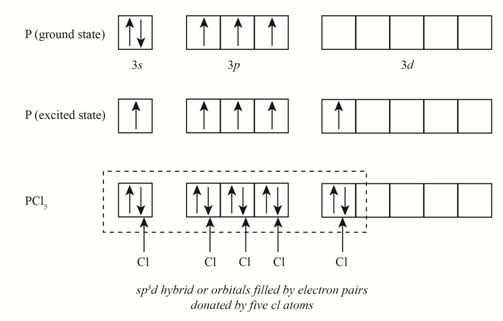 15 s
Jak můžeme bílý fosfor změnit na červený a černý?
zahříváním
20 s
Rozpustí kyselina dusičná zlato a platinu?
ne (to umí např. Lučavka královská)
20 s
Hnojiva… ve kterém oxidačním čísle se zde vyskytují dusík a fosfor?
5
30 s
Který z oxidů dusíku je výfukovým plynem a způsobuje kyselé deště?
oxid dusičitý (NO2)